Рабство в Древнем Риме.
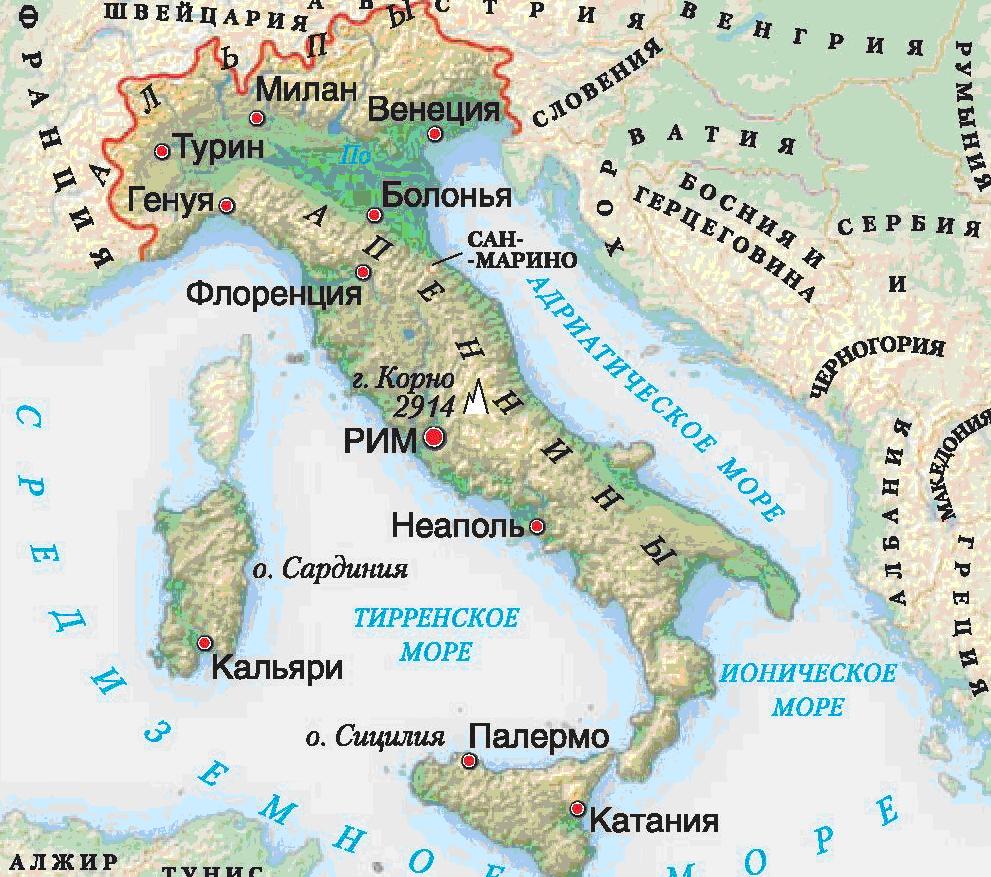 ИСТОРИЯ ДРЕВНЕГО РИМА
Чтоб Италию на карте 
Отыскать в короткий срок, 
Запомни,  нужно полуостров 
Найти,  похожий на...
ИСТОРИЯ ДРЕВНЕГО РИМА
Конечно,  путь туда не близкий, 
На полуостров ...  
Довольно труднопроходимы 
Крутые горы ...
ИСТОРИЯ ДРЕВНЕГО РИМА
Там, где Тибр полноводный 
Течет в зеленые долины, 
Селились в древности глубокой 
Трудолюбивые ...
ИСТОРИЯ ДРЕВНЕГО РИМА
До сей поры в музее Римском 
Ей даже памятник хранится. 
И как же тут не удивиться,
Что малышей спасла ...
ИСТОРИЯ ДРЕВНЕГО РИМА
Ромул дал названье месту, 
Это потому, что им 
Был основан город ...
ИСТОРИЯ ДРЕВНЕГО РИМА
Он молод и талантлив был
И смельчаком для всех прослыл.
И с  Римом храбро воевал –
Тот  карфагенский…
ИСТОРИЯ ДРЕВНЕГО РИМА
Установил господство Рим,
Много стран он покорил:
Стал хозяином всевластным
В  … в одночасье.
ИСТОРИЯ ДРЕВНЕГО РИМА
РАБСТВО 
В ДРЕВНЕМ РИМЕ
ИСТОРИЯ ДРЕВНЕГО РИМА
Сегодня на уроке я хочу
узнать…
выяснить…
понять…
ИСТОРИЯ ДРЕВНЕГО РИМА
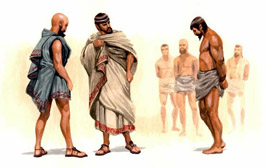 ?
?
ИСТОРИЯ ДРЕВНЕГО РИМА
Раб –это человек, лишенный всех прав и являющийся полной собственностью владельца.
Рабовладелец – это хозяин рабов.
ИСТОРИЯ ДРЕВНЕГО РИМА
«Нет ничего совершеннее, чем наше общество. У нас нет ничего, что противоречило бы справедливости и добродетели. Что же касается рабов, то их, собственно, не следует брать в расчет»
Захват пленниковв войнах
Захват пиратами людейи продажа их в рабство
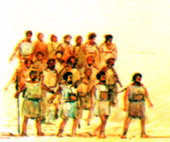 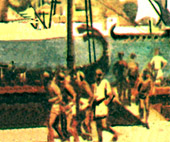 Как люди попадали в рабство?
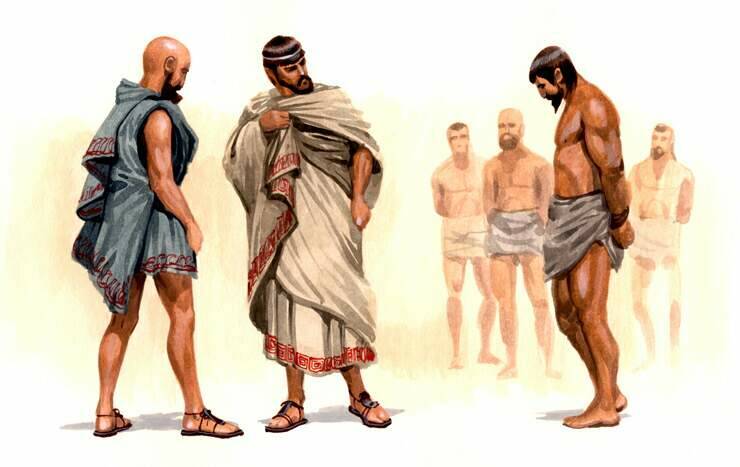 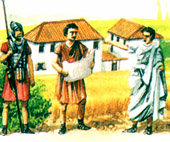 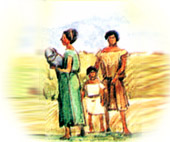 Основные источники рабства
Рабство жителей провинций за неуплату налогов
Дети рабовстановились рабами
ИСТОРИЯ ДРЕВНЕГО РИМА
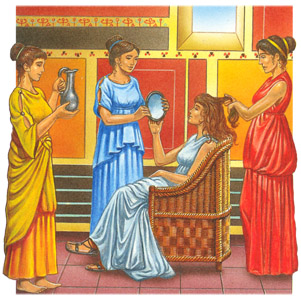 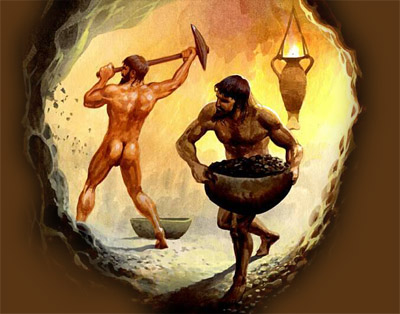 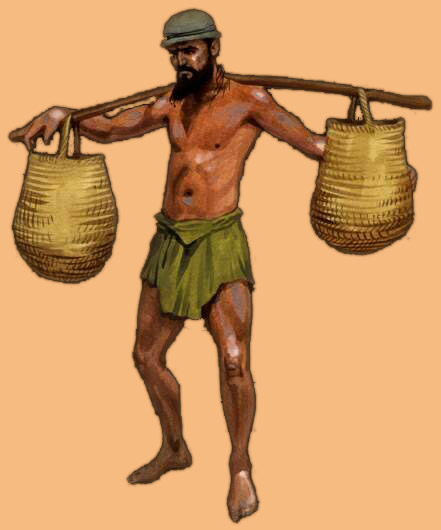 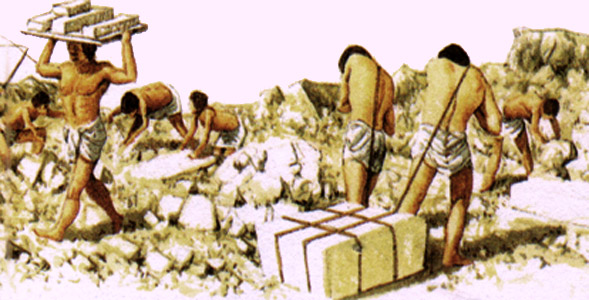 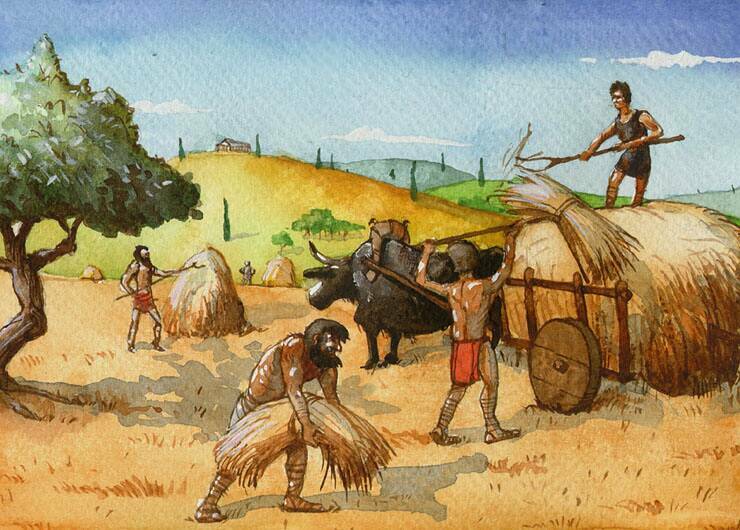 ИСТОРИЯ ДРЕВНЕГО РИМА
ТРУД РАБОВ В СЕЛЬСКОМ ХОЗЯЙСТВЕ
ИСТОРИЯ ДРЕВНЕГО РИМА
Марк Порций Катон. Земледелие
Марк Порций Катон 
(234—149 гг. до н. э.) — видный государственный деятель, оратор и историк. В трактате «Земледелие» он дал описание виллы, типичной для центральной Италии.
Если стояла дождливая погода, то вот работы, которые можно делать и в ливень: мыть долии (сосуды для вина) и осмаливать их, прибирать усадь­бу, переносить хлеб, выносить навоз наружу, устраивать навозную кучу, очищать зерно, починять веревки, плести новые; рабам надлежало в это же время заняться починкой своих одеял и плащей. По праздникам можно было чистить старые канавы, прокладывать общественную дорогу, выре­зать колючие кусты, вскапывать огород, обкашивать луга, резать веники, вырывать колючую траву, наводить чистоту...
Вино рабам. По окончании сбора винограда пусть они три месяца пьют ополоски, на четвертый месяц они получают по гемине (0,274 л) на день.
Приварок рабам. Заготовь впрок как можно больше палых маслин. По­том заготовь зрелых — таких, откуда можно получить совсем мало масла. Береги их, чтобы они тянулись как можно дольше. Когда маслины будут  съедены, давай рыбный рассол и уксус. Масла давай на месяц каждому по секстарию (0,547 л), модия соли хватит каждому на год.
Одежда рабам. Туника (рубашка нательная) весом в 3,5 фунта и плащ через год. Всякий раз, когда будешь давать тунику или плащ, возьми сна­чала старую одежду на лоскутные одеяла. Хорошие деревянные башмаки следует давать через год...
ИСТОРИЯ ДРЕВНЕГО РИМА
ФИЗКУЛЬТМИНУТКА
ИСТОРИЯ ДРЕВНЕГО РИМА
ТРУД РАБОВ В ДОМЕ РАБОВЛАДЕЛЬЦА
ИСТОРИЯ ДРЕВНЕГО РИМА
Прочитайте  пункт3 § 49 «Рабы в богатом доме», просмотреть иллюстрации к параграфу.
Найдите ответы на вопросы:
1) Где еще применяли труд рабов? 
2) Чем жизнь «домашних» рабов отличалась от жизни  рабов, работающих в каменоломнях, имениях рабовладельцев?
ИСТОРИЯ ДРЕВНЕГО РИМА
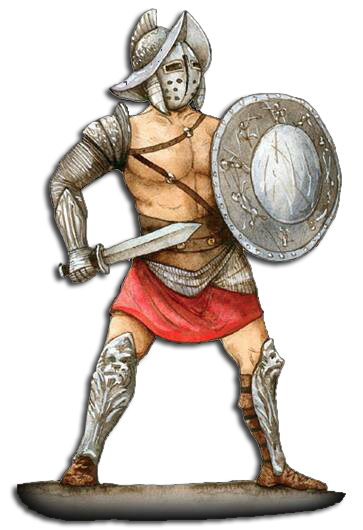 ГЛАДИАТОРЫ
Гладиатор
Современная реконструкция
Гладиаторы должны были участвовать в представлениях для свободных римлян, которые устраивались в больших цирках.
Представление в цирке
Рисунок-реконструкция
ИСТОРИЯ ДРЕВНЕГО РИМА
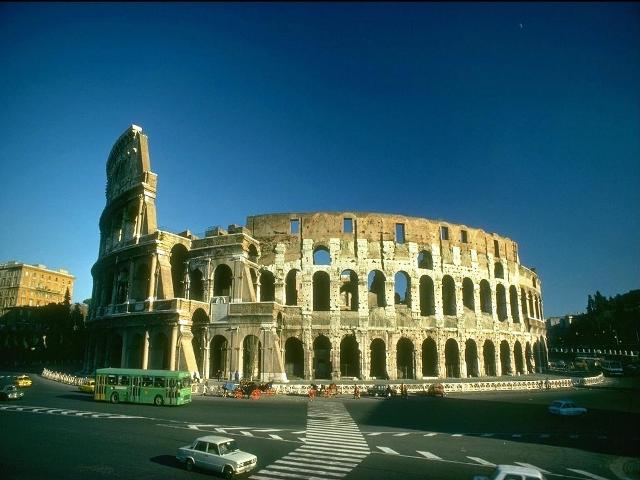 Колизей.
Современный вид
ИСТОРИЯ ДРЕВНЕГО РИМА
Фрагмент из художественного фильма «Спартак»
Режиссер С. Кубрик. 1960 г. 
Для просмотра кликните на картинке
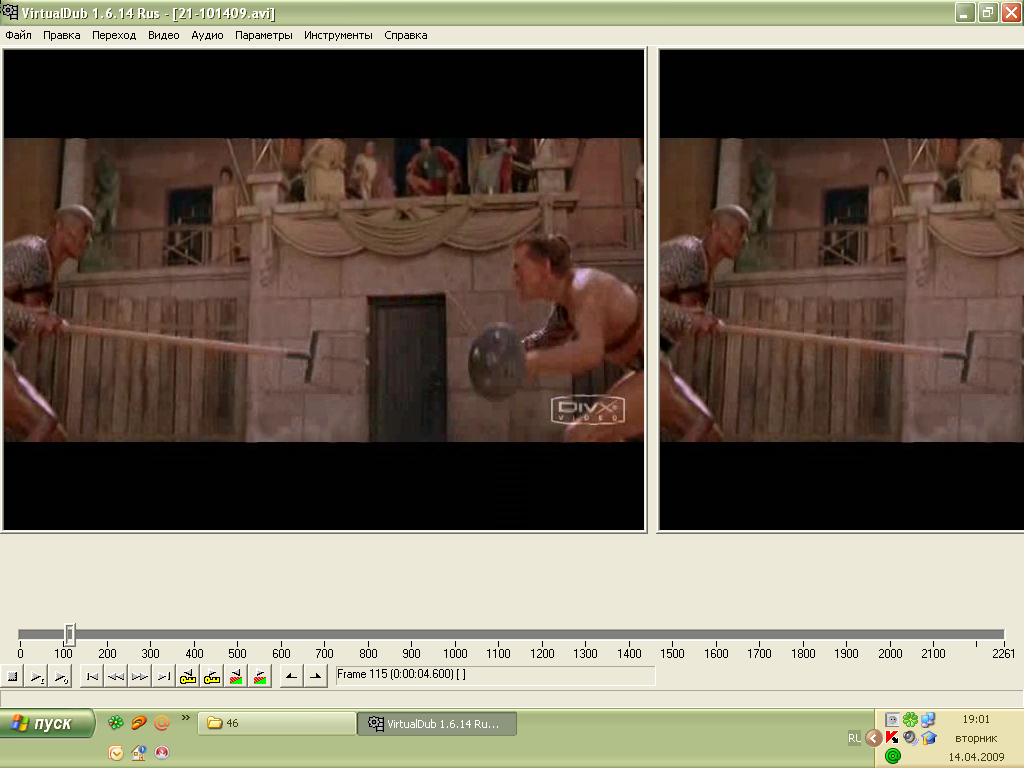 ИСТОРИЯ ДРЕВНЕГО РИМА
Сегодня на уроке я 
- узнал(а)…
- выяснил(а)…
- понял(а)…
ИСТОРИЯ ДРЕВНЕГО РИМА
Домашнее задание:
Прочитать § 49.
Индивидуальные карточки